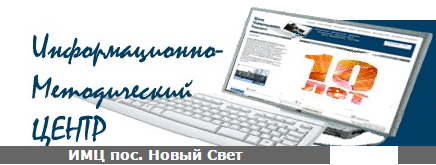 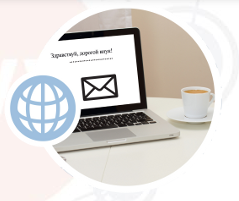 Компьтеризации  все возрасты покорны
Команда «ЦИТрус»
МБОУ ДО «Информационно – методический центр» поселок Новый Свет,
 Гатчинский район, Ленинградская область
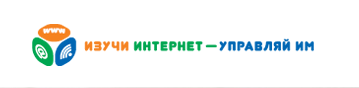 Акция "Научился сам – помоги пожилому человеку"
Наша команда сформирована из обучающихся   по программах дополнительного образования  «Изучаем LOGO», «Программируем в Scratch», которые организованы в МБОУ ДО «Информационно – методический центр»(ИМЦ). ИМЦ располагается в поселке Новый Свет. Пожилые жители пос. Новый Свет не раз обращались в  ИМЦ с просьбой организовать для них компьютерные курсы. В этом году они получили такую возможность благодаря акции "Научился сам - помоги пожилому человеку". Эту акцию придумали участники команды для получения бонусных баллов. Акция  включает в себя три занятия по теории и практики овладения компьютерным мастерством.  Для того, чтобы продумать ход занятий и выбрать самые нужные темы на сайте http://www.azbukainterneta.ru/ капитан команды Мажарцева О.Ф. разработала анкету – форму. Для удобства заполнения и обработки анкету разместили в «облаках» на диске в GOOGLE+.
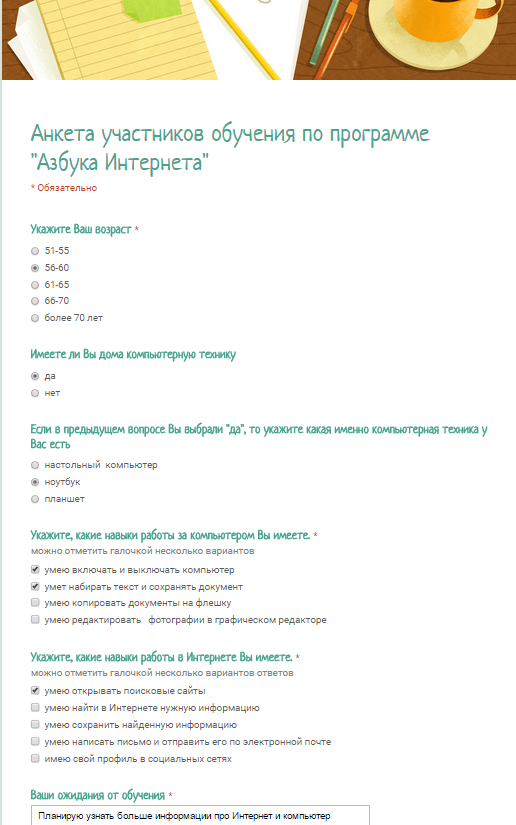 В ходе первого ознакомительного урока участники акции, возраст которых уже  за 55, заполняли анкеты, отвечая на различные вопросы о месте компьютера в их жизни. Их помощниками выступили члены команды «ЦИТрус». Удивительно, как умело и доходчиво участники команды Березин Дима, Лисицына Соня, Шарин Сергей, Наумова Анжелика объясняли студентам, которые годились им в бабушки и дедушки, основы работы с компьютером и его возможности.
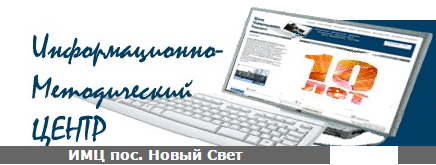 Итоги анкетирования
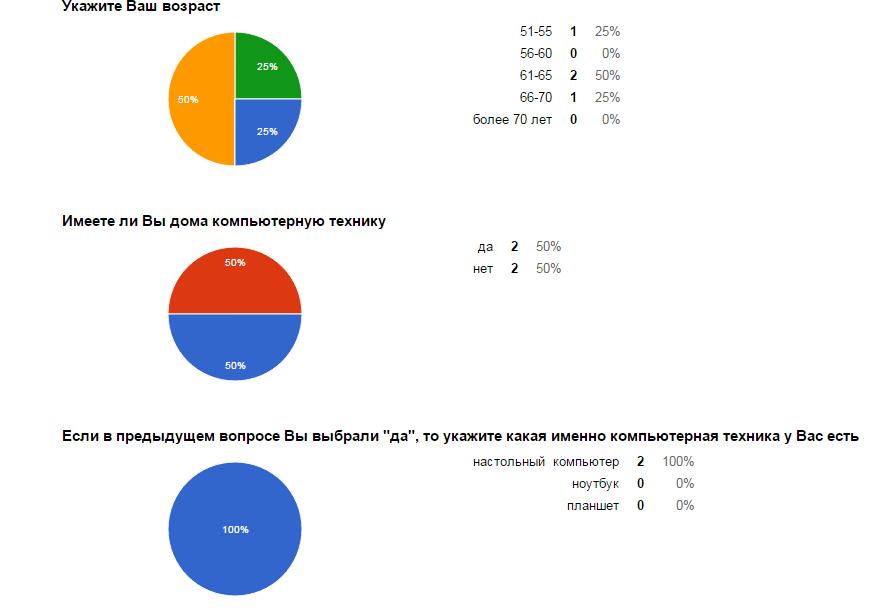 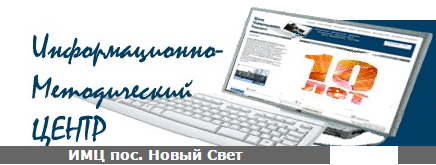 Итоги анкетирования
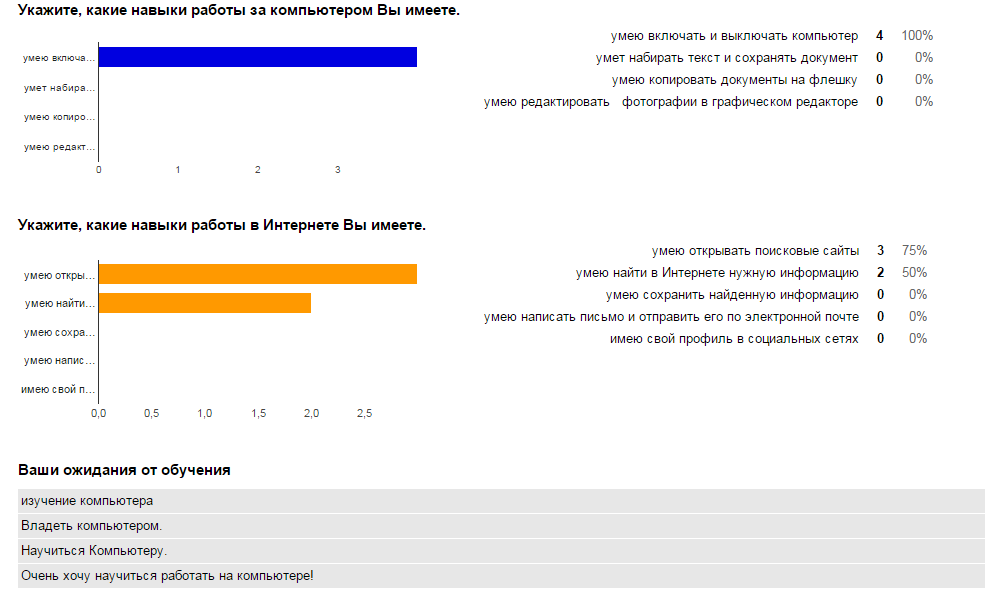 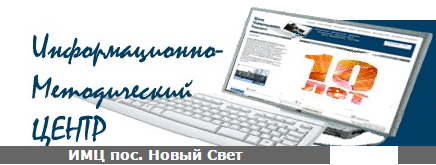 Ход проведения акции
Анкетирование показало, что участники акции имеют низкий уровень владения мышкой, не умеют сохранять информацию на компьютере, не знают как зарегистрироваться  на нужных сайтах и т.д. Поэтому было решено провести 2 занятия с использованием методических рекомендаций сайта http://www.azbukainterneta.ru/ 
Одно занятие необходимо посвятить  работе со съемными носителями информации,  познакомить пожилых людей  с понятиями флешка, жесткий диск, диски CD-R и CD-RV,  рассказать о способах хранения информации на компьютере,  показать, каким образом съемный носитель подключается к компьютеру и как копировать данные. Кроме того, надо помочь людям пожилого возраста зарегистрировать электронную почту, создать  личную страницу в социальной сети и научить основам общения в  Skype.
Другое занятие будет направлено на изучение  работы с электронным порталом госуслуг и знакомству с такими необходимыми ресурсами, как он-лайн запись на прием к врачу на сайте http://crkb.ru , с интернет-сайтами администрации Гатчинского района, правительства Ленинградской области и с другими интересными  источниками информации.
По окончании занятий каждому участнику акции выдадут специальные наглядные пособия и брошюры для дальнейшей работы с компьютером у себя дома. Кроме того, администрация ИМЦ пос. Новый Свет будет рассматривать возможность предоставления компьютерной техники для работы в сети интернет людям пожилого возраста установленное время на базе центра.
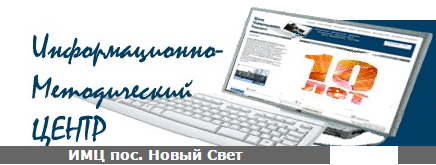 Упражнение с мышкой на первом занятии
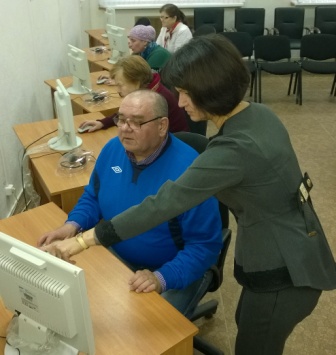 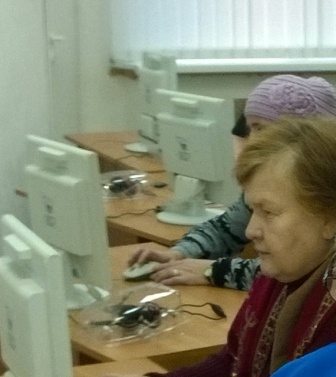 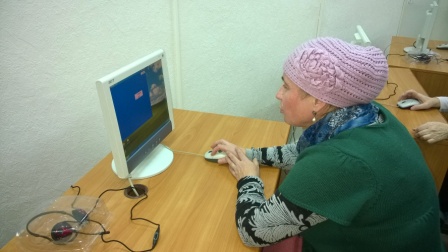 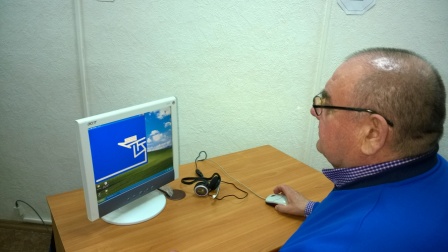 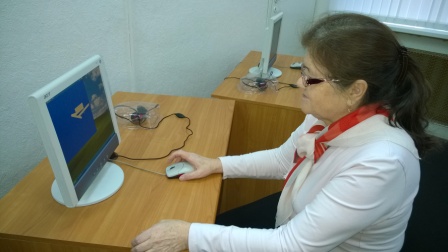 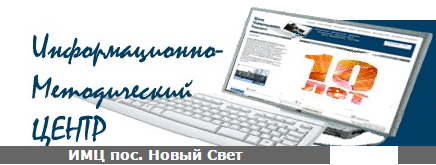 Подготовка к проведению  занятий
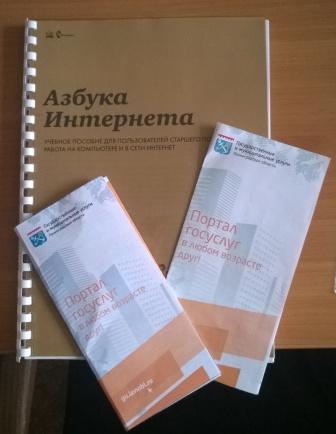 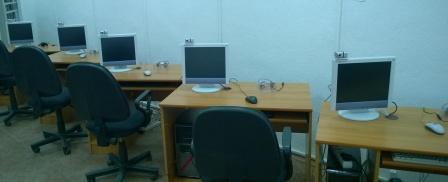 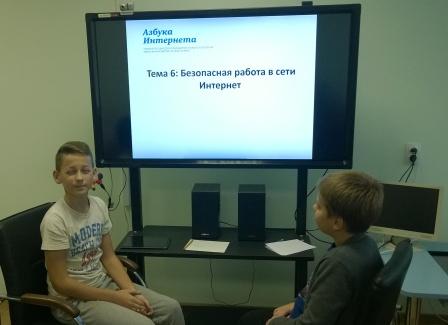 Для проведения занятий с людьми пожилого возраста члены команды подготовили компьютерный класс, распечатали брошюру «Пособие по обучению пользователей старшего поколения работе на компьютере и в сети Интернет» и буклеты с инструкцией по работе на портале госуслуг , изучили методических рекомендаций и презентации на сайте http://www.azbukainterneta.ru/ . Кроме того,  ребята провели несколько репетиций, прежде чем выступать с объяснением учебного материала перед бабушками и дедушками.
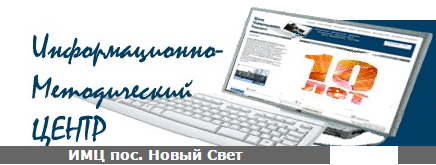 Второе занятие
Занятие провели  Ольга Мажарцева и Анжелика Наумова. Анжелика познакомила гостей с понятиями флешка, жесткий диск, диски CD-R и CD-RV. Также был продемонстрирован фильм, который специально создали  Карпин Никита и Иноземцев Артем, чтобы с помощью видео-урока рассказать о способах хранения информации на компьютере.
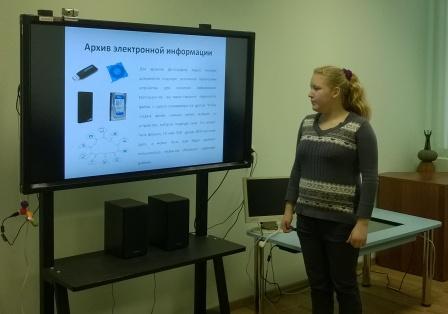 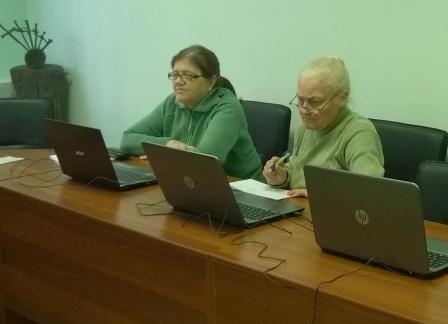 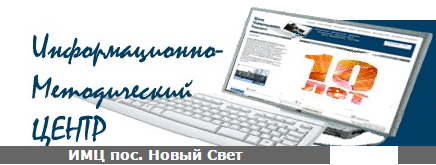 Итоговое занятие
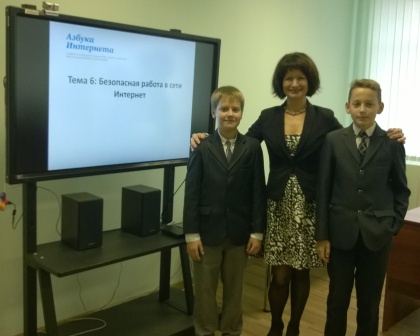 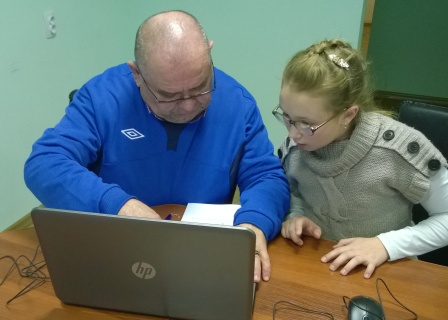 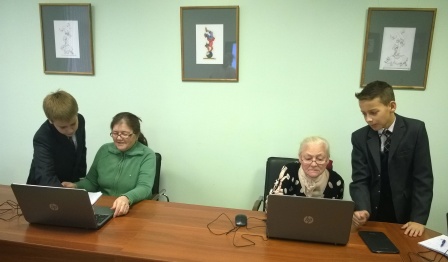 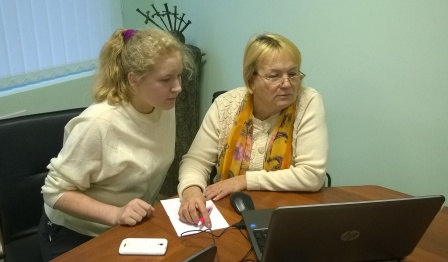 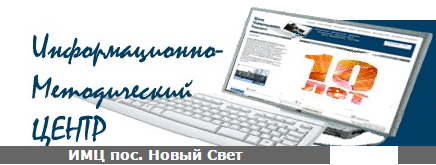 Статья в газете «Гатчинская правда»
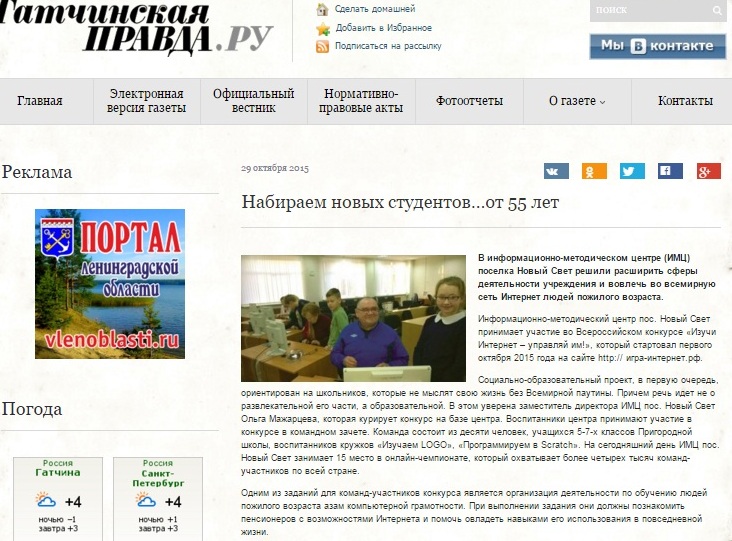 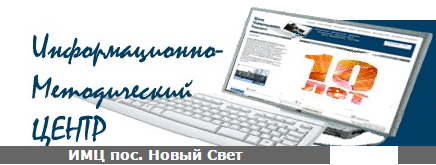 Статья в газете «Гатчинская правда»
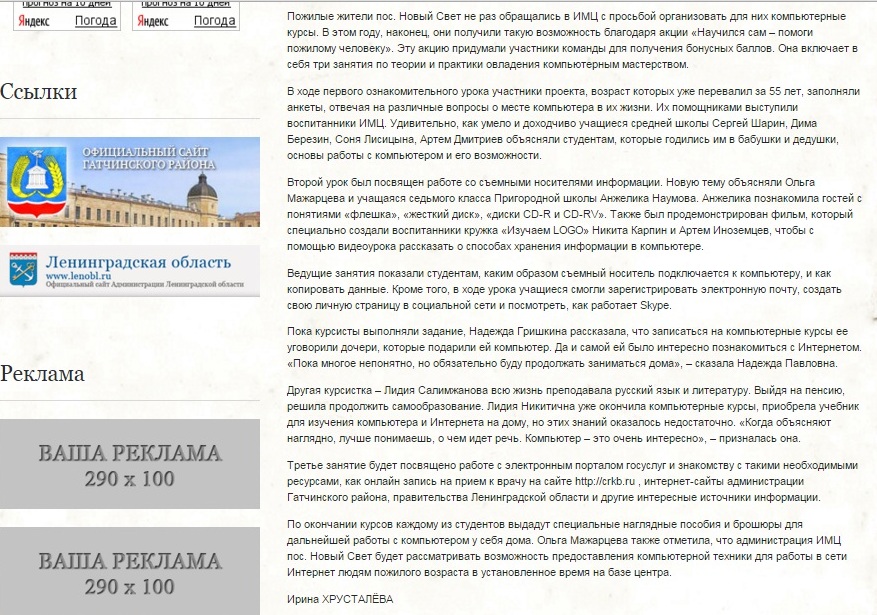 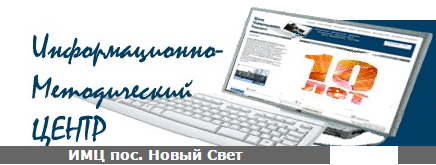 Гатчинская служба новостей, фрагмент программы «Кстати» от 28 октября 2015